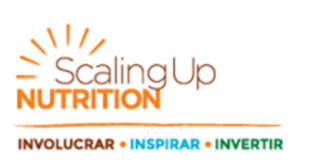 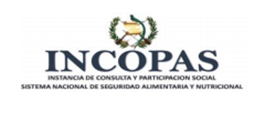 Experiencia Guatemala
CONASAN
Consejo Nacional de Seguridad Alimentaria
Gobernanza
Marco Legal
SINASAN
Sistema Nacional de Seguridad alimentaria
SESAN 
Secretaria de Seguridad Alimentaria y Nutricional
INCOPAS 
Instancia de Consulta y Participación Social
“Sistema Nacional de Seguridad Alimentaria y Nutricional –SINASAN- y Gobernanza a nivel local”
Trabajo Multiactor
GIA
Grupo de Instituciones de Apoyo
Gobernanza Municipal
SINASAN
Sistema Nacional de Seguridad Alimentaria y Nutricional
CONASAN
Consejo Nacional de Seguridad Alimentaria
CONASAN
Consejo Nacional de Seguridad Alimentaria y Nutricional
Gobernanza
Marco Legal
SINASAN
Sistema Nacional de Seguridad alimentaria
SESAN 
Secretaria de Seguridad Alimentaria y Nutricional
INCOPAS 
Instancia de Consulta y Participación Social
INCOPAS
Instancia de Consulta y Participación Social
Trabajo Multiactor
GIA
Grupo de Instituciones de Apoyo
Gobernanza Municipal
SESAN
Secretaría de Seguridad Alimentaria y Nutricional
GIA
Grupo de Instituciones de Apoyo
Estructura INCOPAS
CONASAN
Consejo Nacional de Seguridad Alimentaria
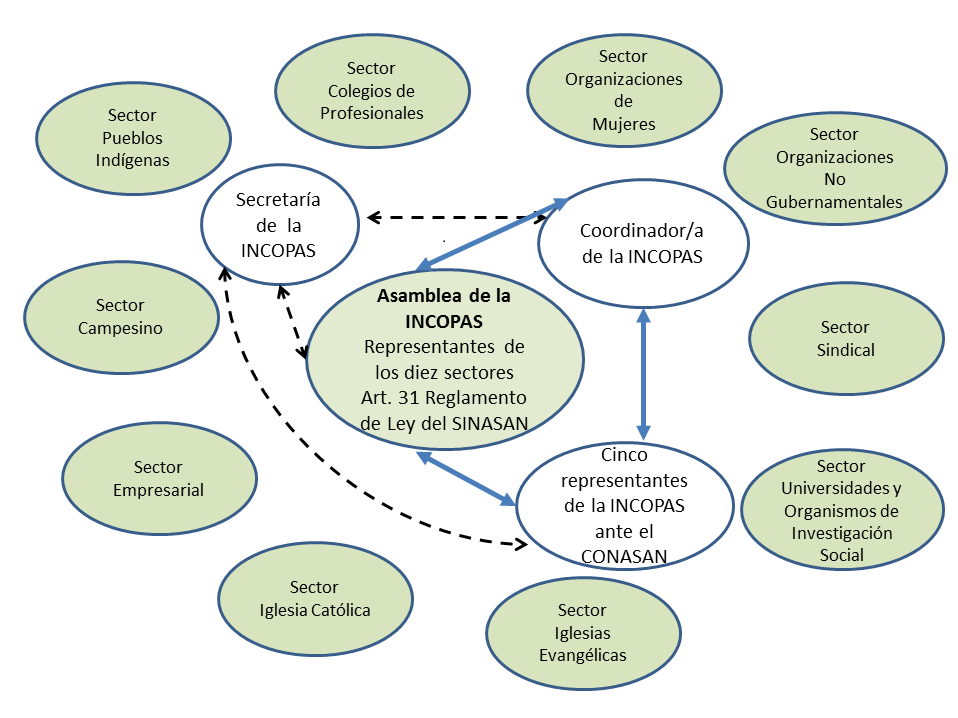 Gobernanza
Marco Legal
SINASAN
Sistema Nacional de Seguridad alimentaria
SESAN 
Secretaria de Seguridad Alimentaria y Nutricional
INCOPAS 
Instancia de Consulta y Participación Social
Trabajo Multiactor
GIA
Grupo de Instituciones de Apoyo
Gobernanza Municipal
Gobernanza y Gran Cruzada Nacional por la Nutrición –GCNN-
CONASAN
Consejo Nacional de Seguridad Alimentaria
Gobernanza
Marco Legal
Consejo Nacional de Seguridad Alimentaria y Nutricional -CONASAN-
Instancia de Consulta y Participación Social -INCOPAS-
Secretaría de Seguridad Alimentaria y Nutricional –SESAN-
Grupo de Instituciones de Apoyo –GIA-
SINASAN
Sistema Nacional de Seguridad alimentaria
SESAN 
Secretaria de Seguridad Alimentaria y Nutricional
INCOPAS 
Instancia de Consulta y Participación Social
Trabajo Multiactor
GIA
Grupo de Instituciones de Apoyo
Gobernanza Municipal
SISTEMA DE INFORMACIÓN MUNICIPAL DE SEGURIDAD ALIMENTARIA Y NUTRICIONAL –SIMSAN-
Primer Encuentro de Interaprendizaje “Escuchando la Voz de la Red de la Sociedad Civil de Latino América y El Caribe”, 13 de enero de 2021
Basadas en estructuras institucionales
Analizar información y datos
Unión Europea
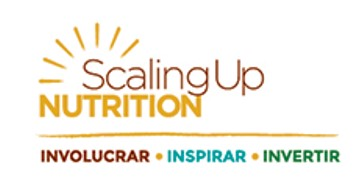 Plataforma de información nacional sobre nutrición
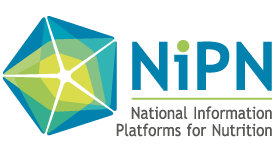 Fortalecer la gobernanza y propiciar el diálogo
Establecer una plataforma
Propiedad de los países
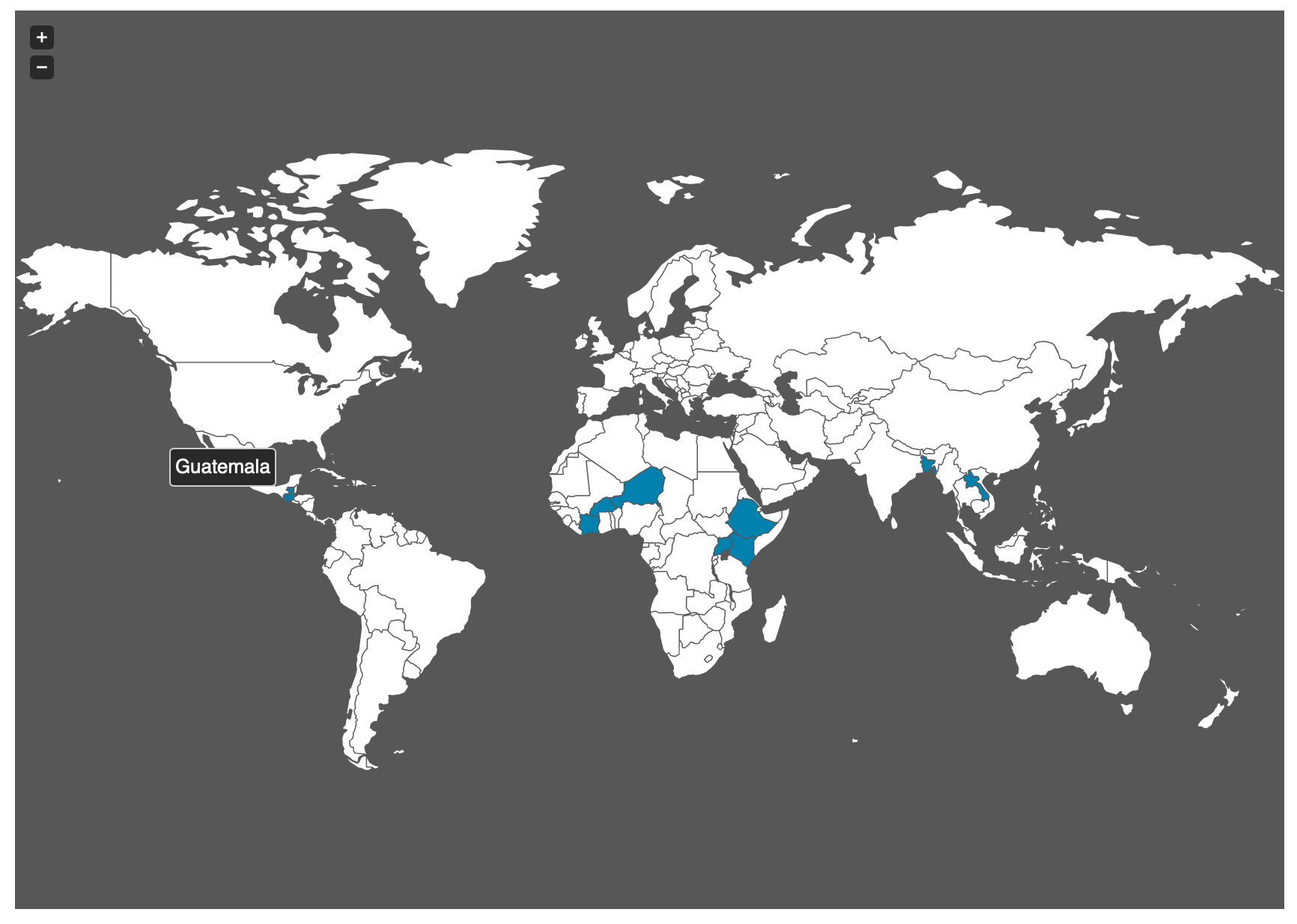 9 Países
Guatemala
46.5%
ENSMI 2014-2015
[Speaker Notes: Las plataformas nacionales de información sobre nutrición son una iniciativa de la Unión Europea (UE), cuyo principal propósito es apoyar a los países a establecer una plataforma que permita recolectar y analizar información y datos existentes de los diferentes sectores para apoyar el desarrollo de políticas y programas multisectoriales en nutrición. Las plataformas, por principio son propiedad de los países y están basadas en de las estructuras institucionales nacionales; de esta forma contribuyen a fortalecer la gobernanza y propiciar el diálogo multi-sectorial y multi-institucional en nutrición.]
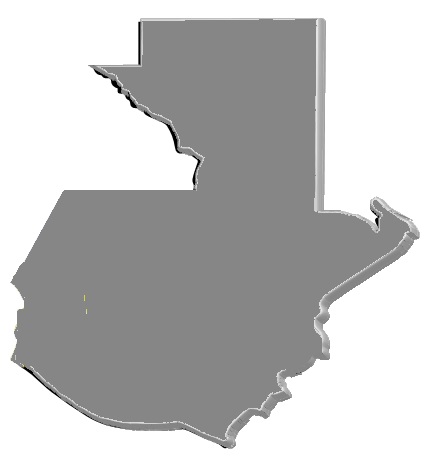 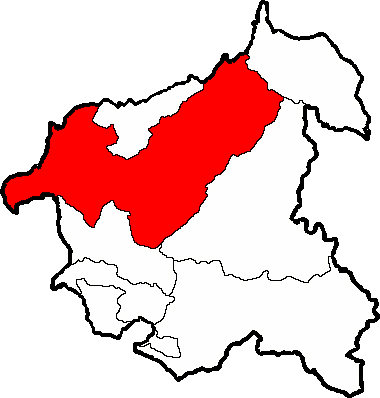 Ubicación geográfica del sitio piloto
Momostenango
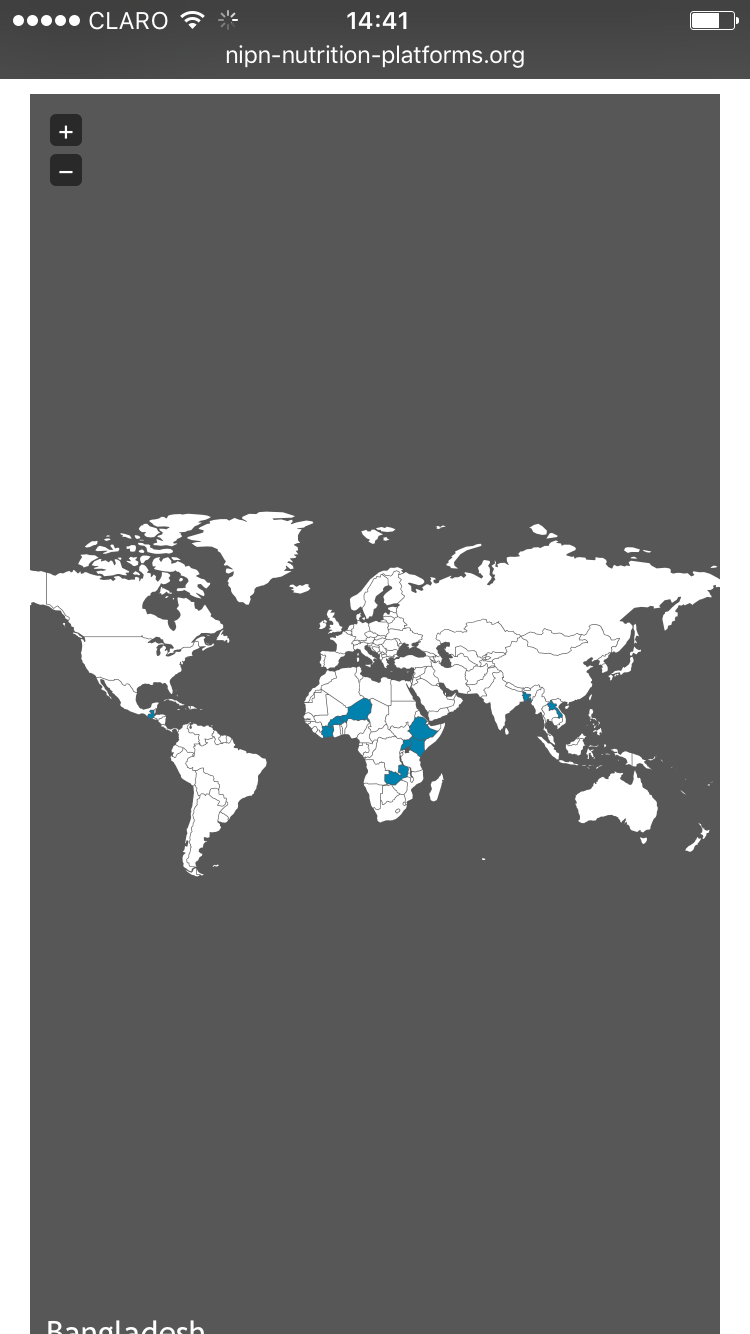 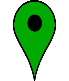 Totonicapán
Guatemala
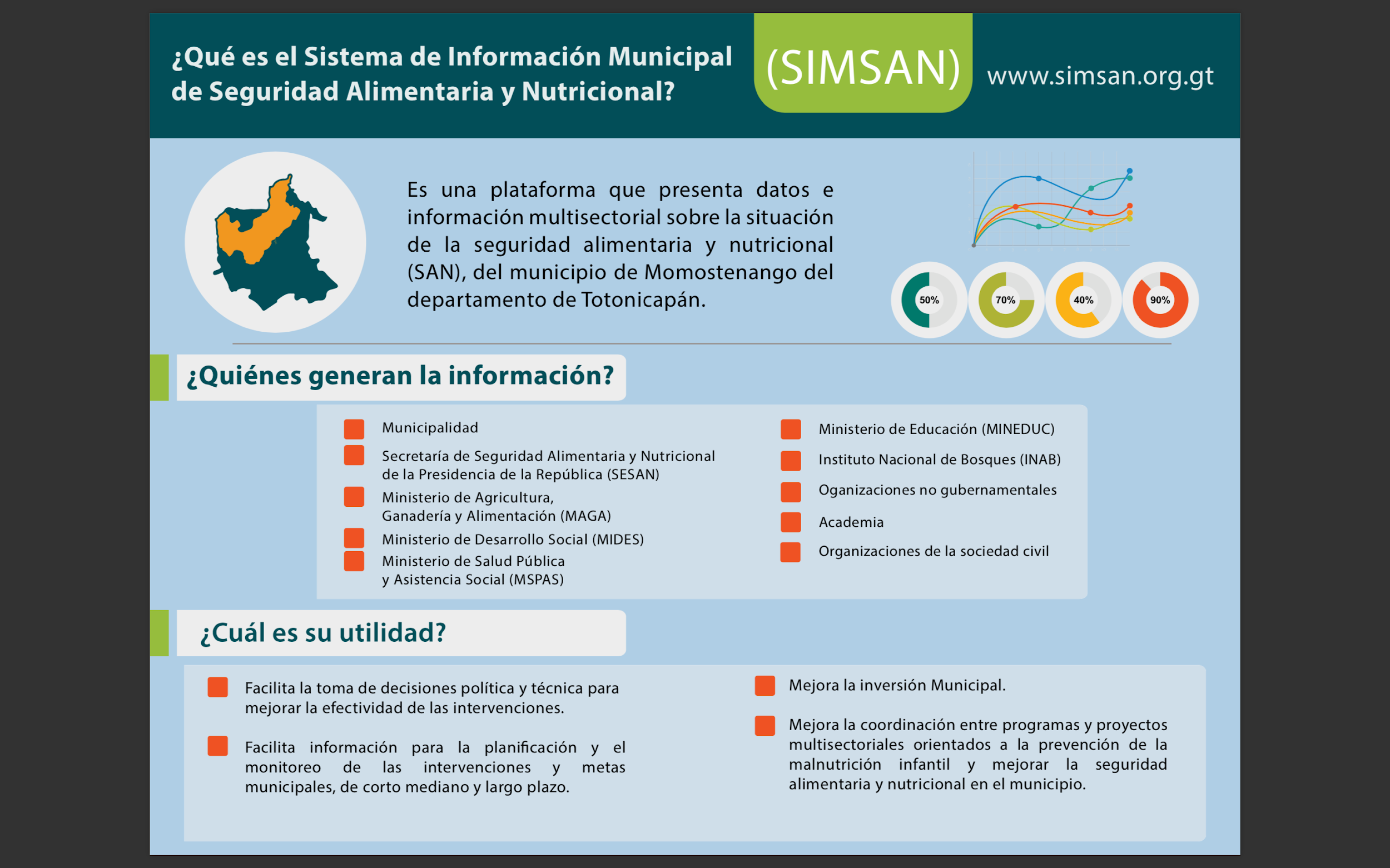 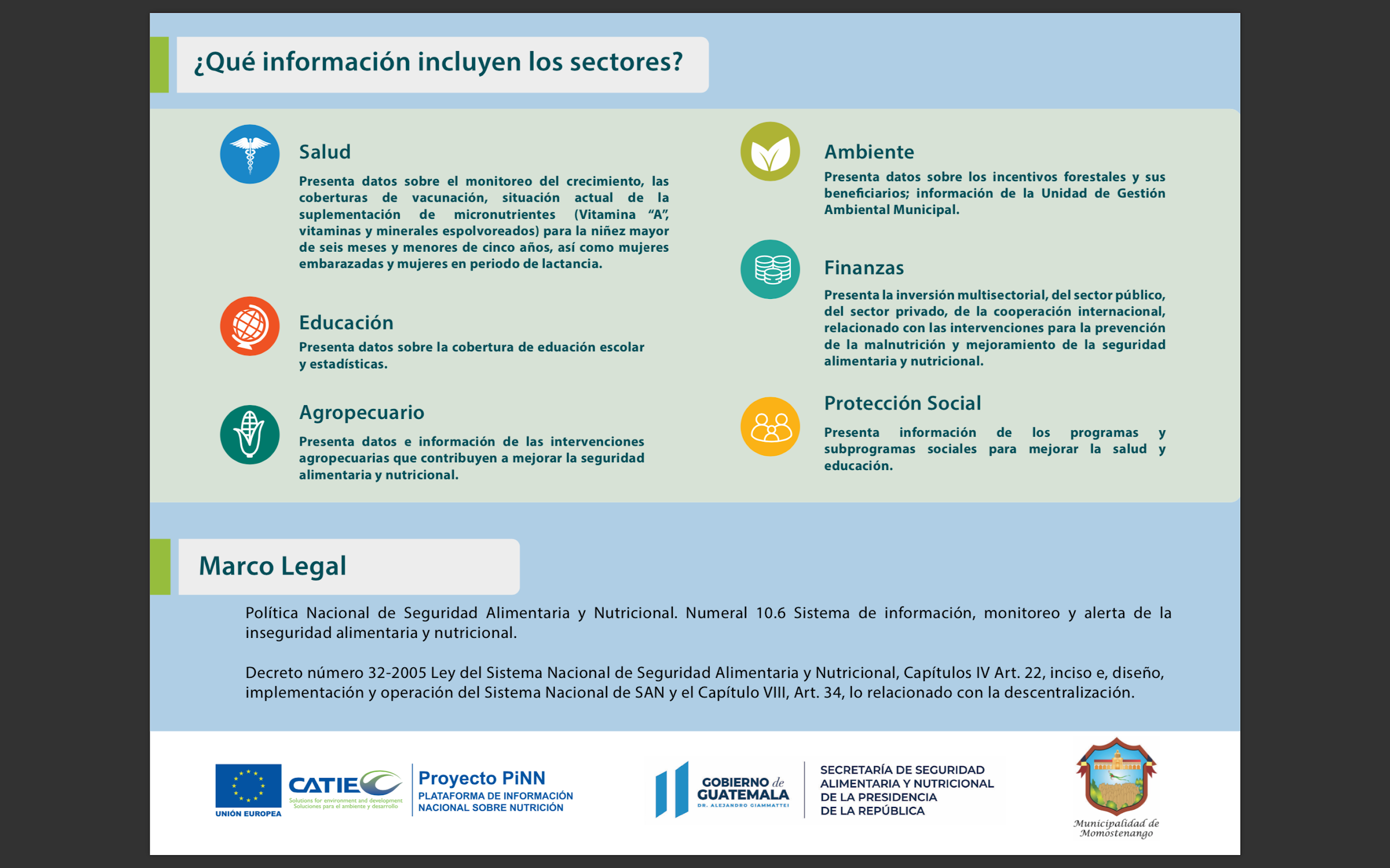 https://momostenango.simsan.org.gt/
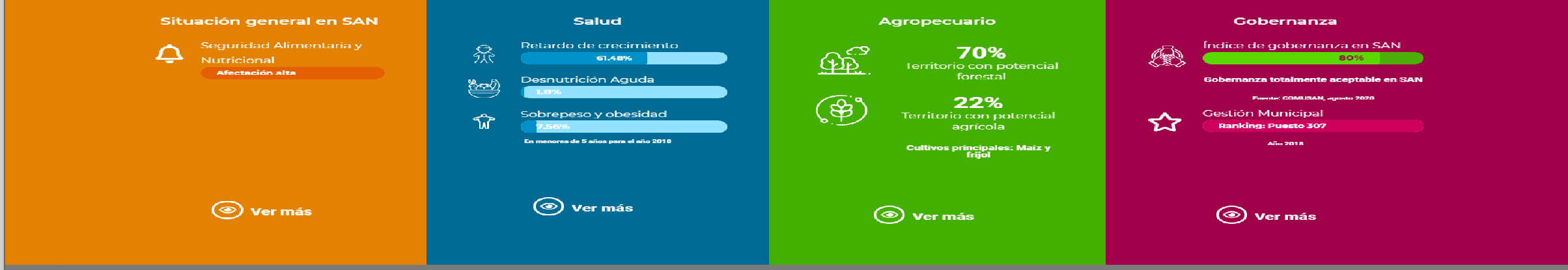 Miembros de la COMUSAN
Equipos técnicos multisectoriales: municipal y departamental.
Marco operacional municipal del SIMSAN
Usuarios: tomadores de decisión a nivel municipal y departamental.
MSPAS, MAGA, MIDES, MINEDUC, Municipalidad, INCOPAS,
GIA
CATIE
ALCALDE Y OFICINAS DE LA MUNICIPALIDAD
MIDES
SESAN
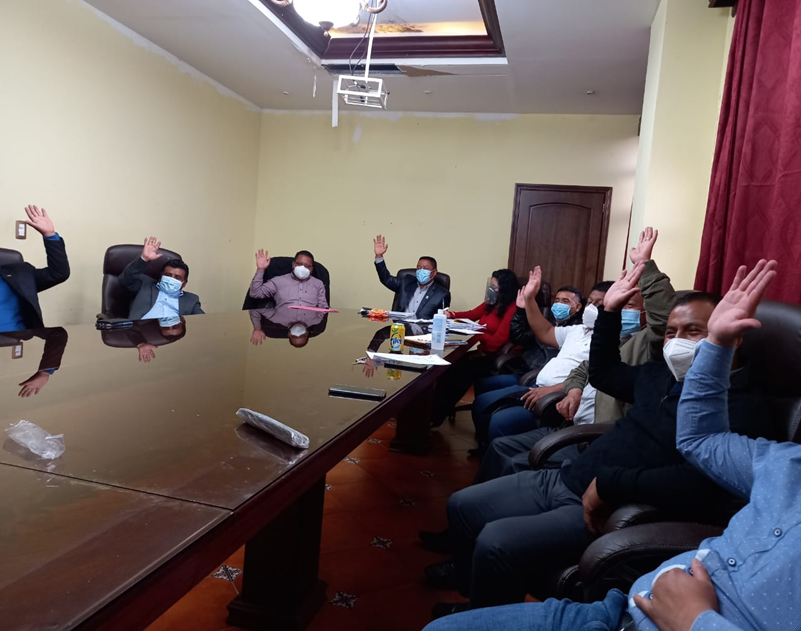 MAGA
MSPAS
FUNCAFE
CEIPA
MINEDUC
INAB
CNPRE
CONALFA
SEGEPLAN
INAB
COIMO
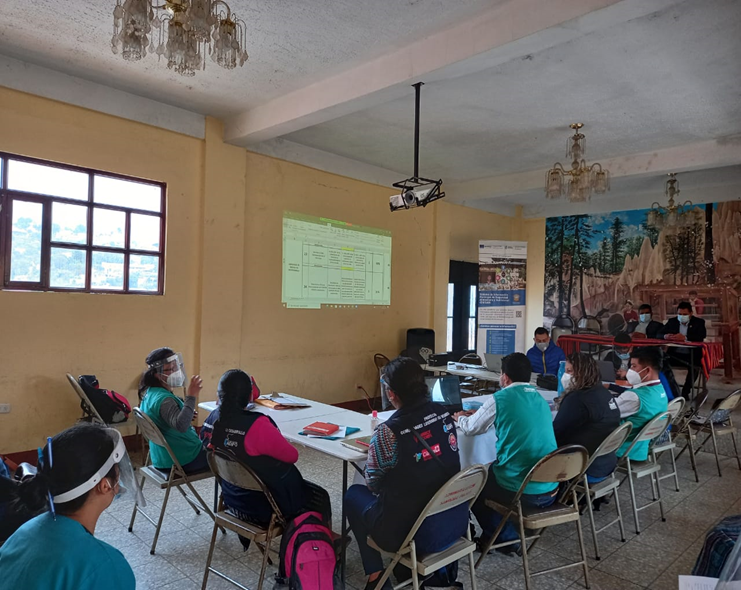 COMUSAN
Comisión Municipal de Seguridad Alimentaria y Nutricional.
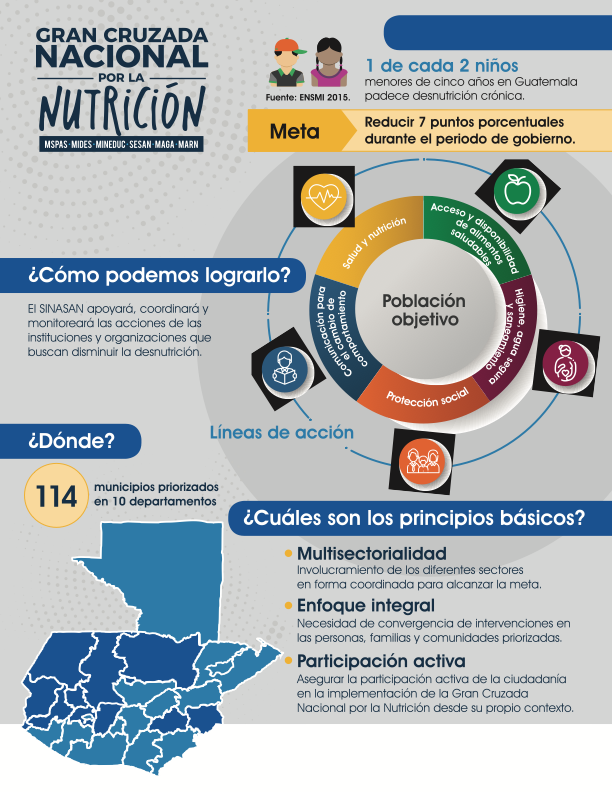 El SIMSAN puede contribuir en:

Facilitar información para la planifiación multisectorial con enfoque de derechos.
Utilizar la información de datos administrativos para la toma de decisiones a nivel municipal.
Priorizar las áreas de intervención.
Realizar el monitoreo de indicadores de impacto, de resultados y de procesos.
Fortalecer la institucionalidad y la gobernanza en SAN.
Planificación
Toma de decisiones a nivel político, estratégico y operacional
Situación de la SAN a nivel municipal
Implementación
Cumplimiento de metas nacionales

PND K´atun nuestra Guatemala 2032.
Objetivos de Desarrollo Sostenible.
Gran Cruzada Nacional por la Nutrición 2020-2024.
Planificación a nivel municipal.
Herramienta informática
Gestión de información de datos administrativos o rutinarios.
Evolución de la planificación.
Fortalecimiento institucional.
Lecciones aprendidas – implementación
Monitoreo
Evaluación
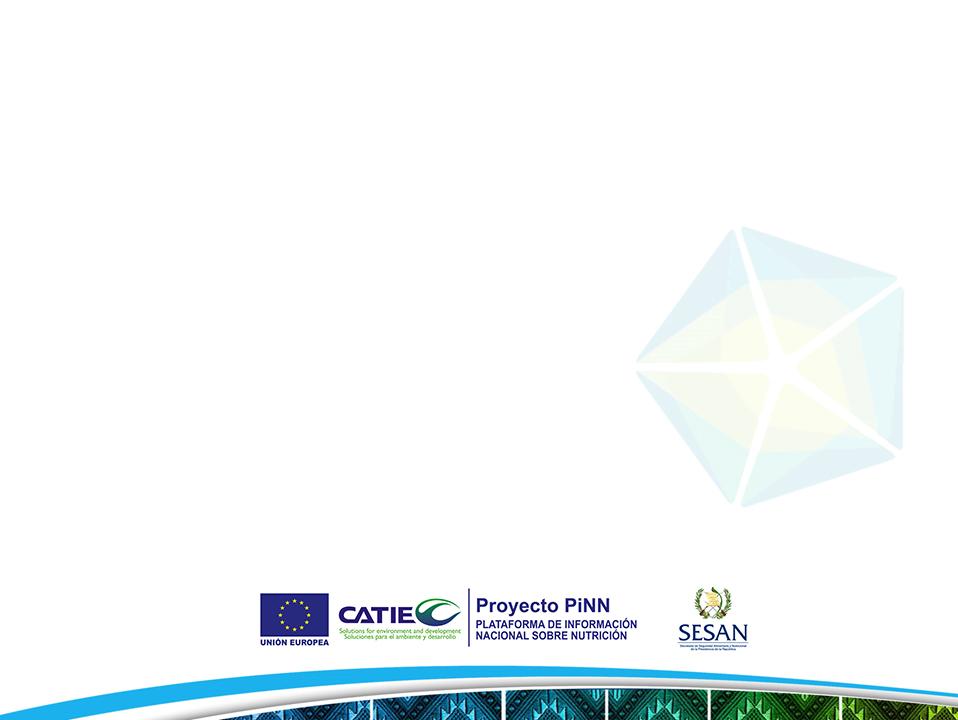 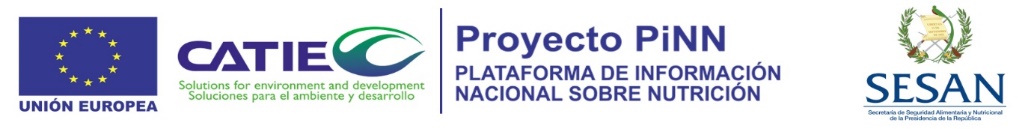 ¡Muchas gracias!
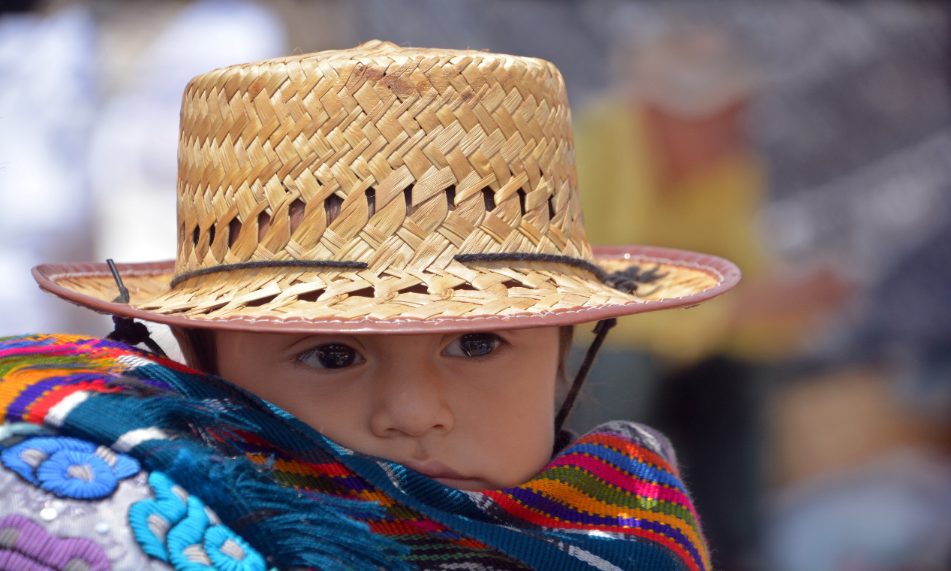 Martha María Pacay/ Asesora en Políticas
martha.pacay@catie.ac.cr
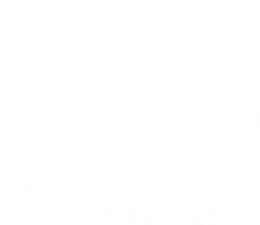 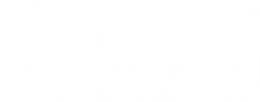 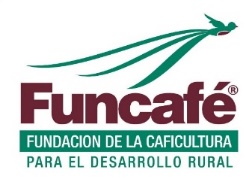 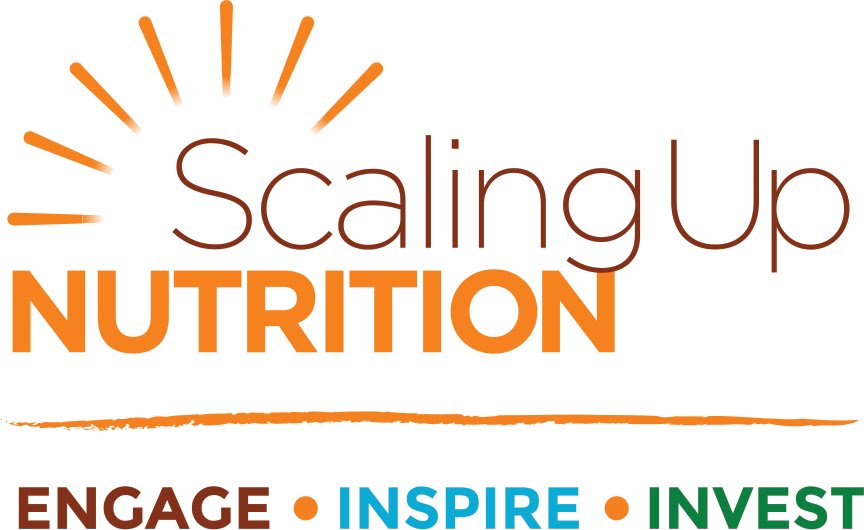 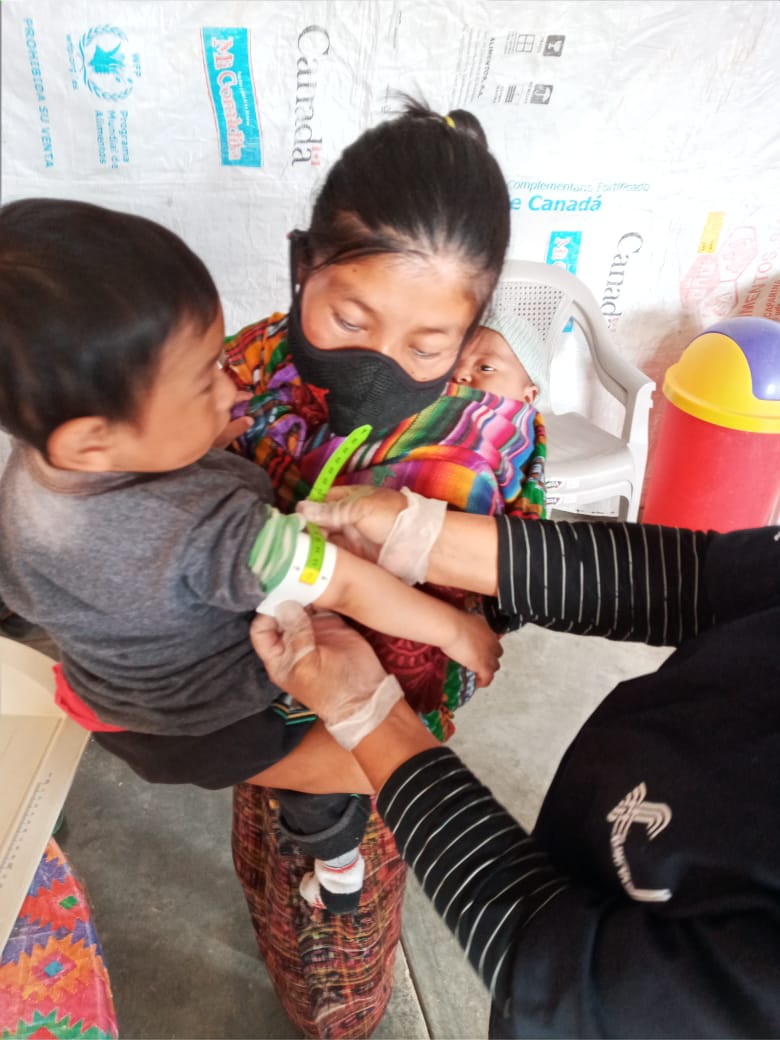 Proyecto enfocado en mejorar las condiciones de viviendas saludables de familias vulnerables a nivel subnacional en el municipio de Momostenango del departamento de Totonicapán, al oeste de Guatemala
UNOPS/FONDO COMUN DEL MOVIMIENTO SCALING UP NUTRITION –SUN-
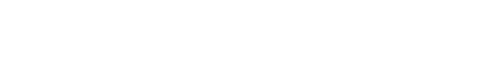 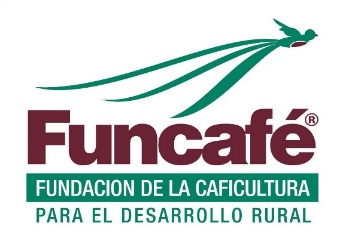 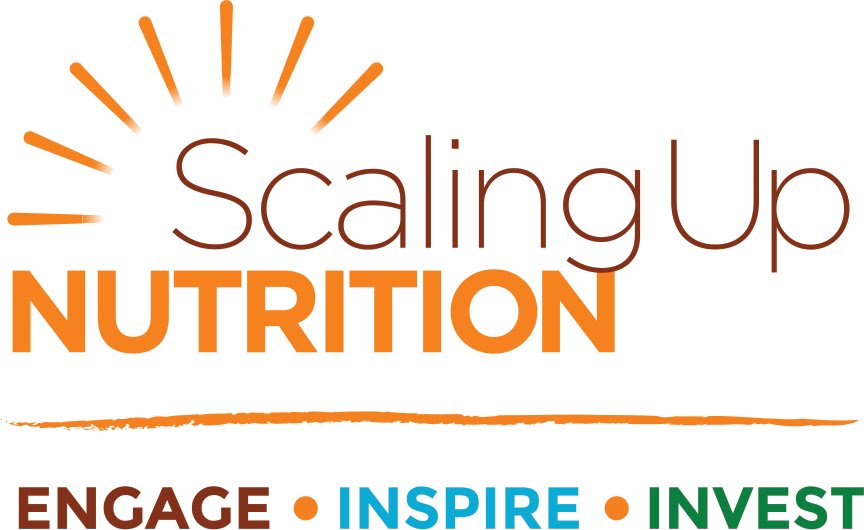 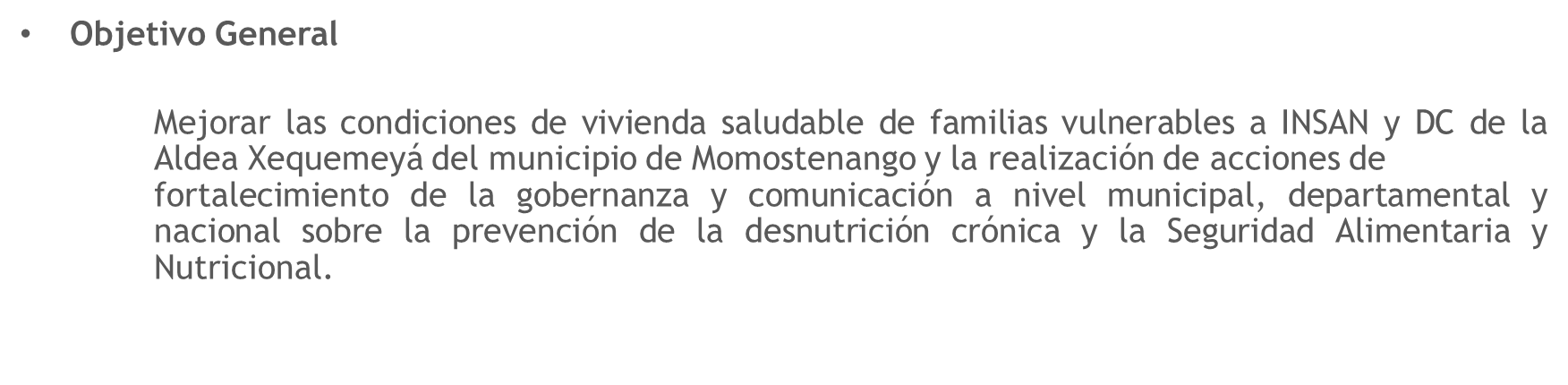 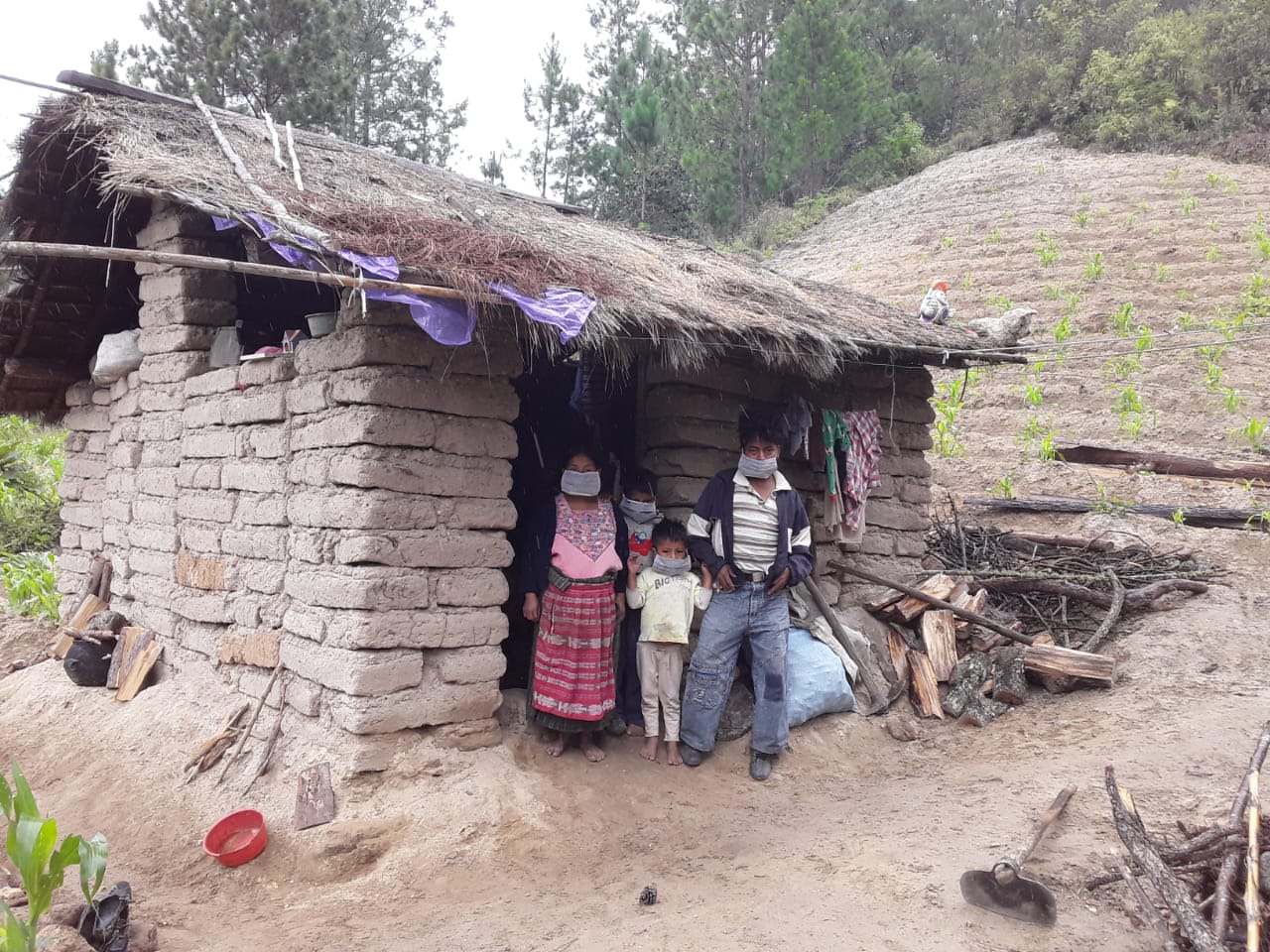 Objetivos Específicos
2
1
3
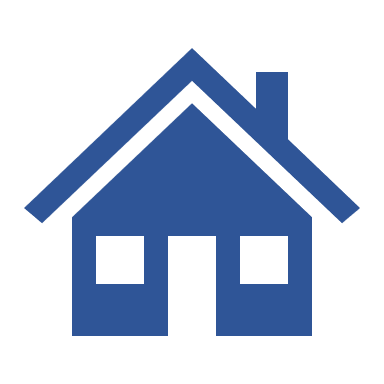 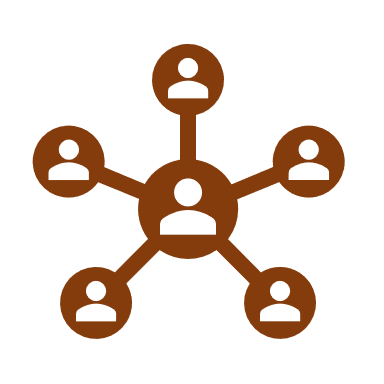 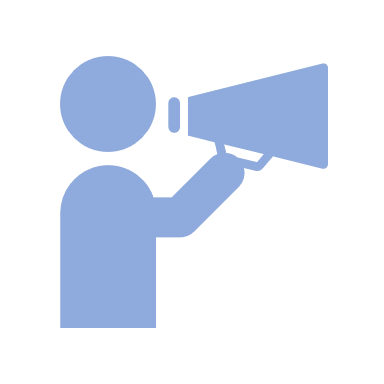 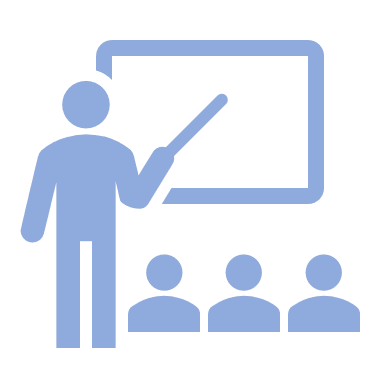 Mejorar las condiciones de la vivienda de hasta un 20% de familias vulnerables a las INSAN en la comunidad.
Fortalecer la gobernanza municipal y la comunicación en SAN
Compartir la experiencia a nivel subnacional y nacional
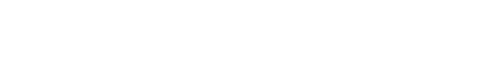 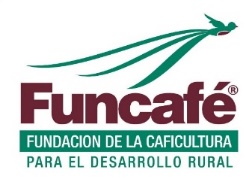 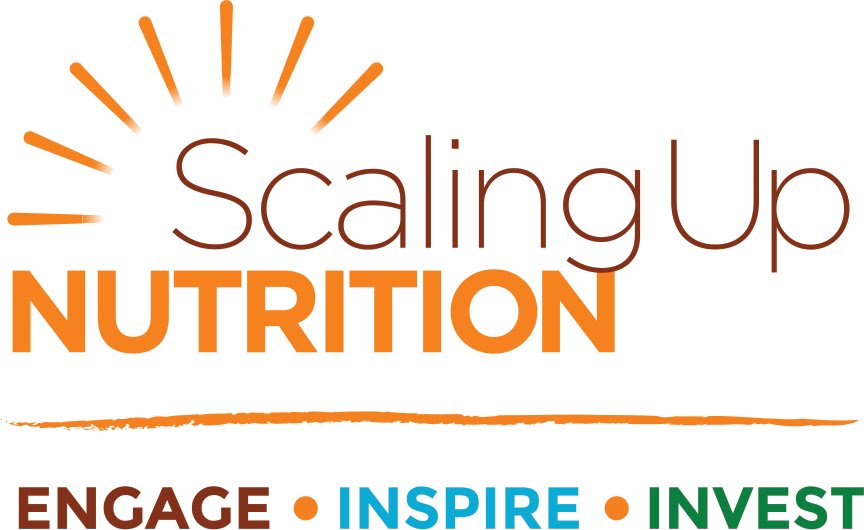 Objetivos Específicos
1
Actividades
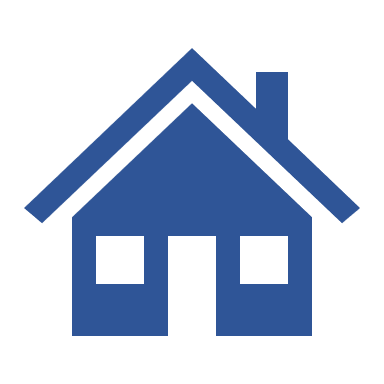 Realizar línea de base para identificar a familias beneficiarias
Capacitación en temas de SAN
Dotación de Filtros Purificadores de Agua
Construcción de pisos de cemento
Conformación de Red de Madres Consejeras voluntarias
Visitas Domiciliarias y acompañamiento técnico 
Coordinación con salud pública para cumplimiento de corresponsabilidad de las familias
Mejorar las condiciones de la vivienda de hasta un 20% de familias vulnerables a las INSAN en la comunidad.
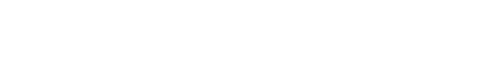 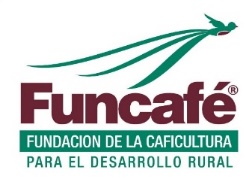 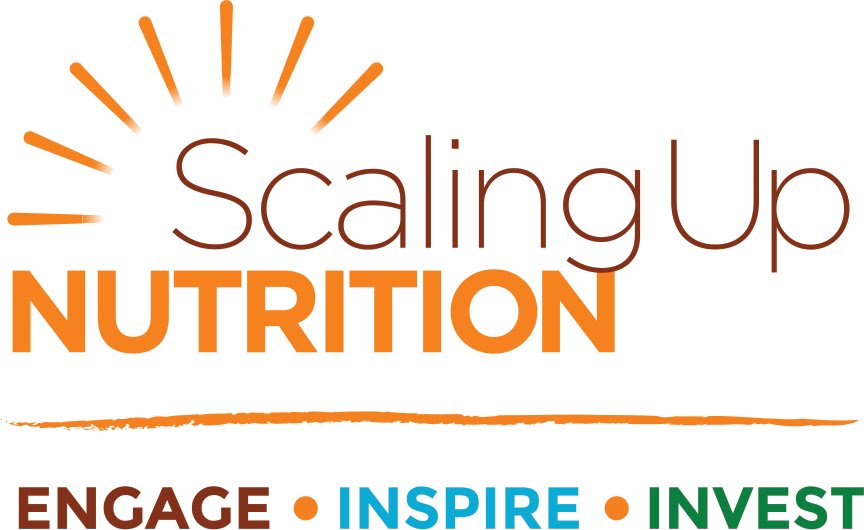 Objetivos Específicos
1
Actividades
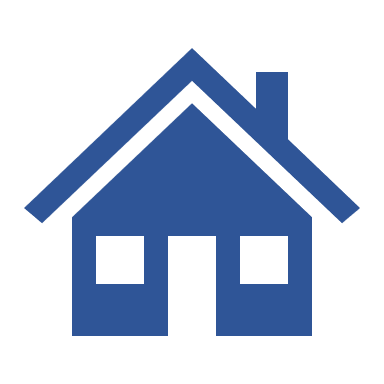 Realizar línea de base para identificar a familias beneficiarias
Capacitación en temas de SAN
Dotación de Filtros Purificadores de Agua
Construcción de pisos de cemento
Conformación de Red de Madres Consejeras voluntarias
Visitas Domiciliarias y acompañamiento técnico 
Coordinación con salud pública para cumplimiento de corresponsabilidad de las familias
Mejorar las condiciones de la vivienda de hasta un 20% de familias vulnerables a las INSAN en la comunidad.
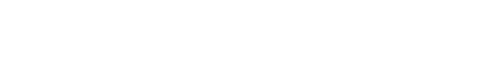 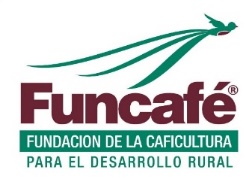 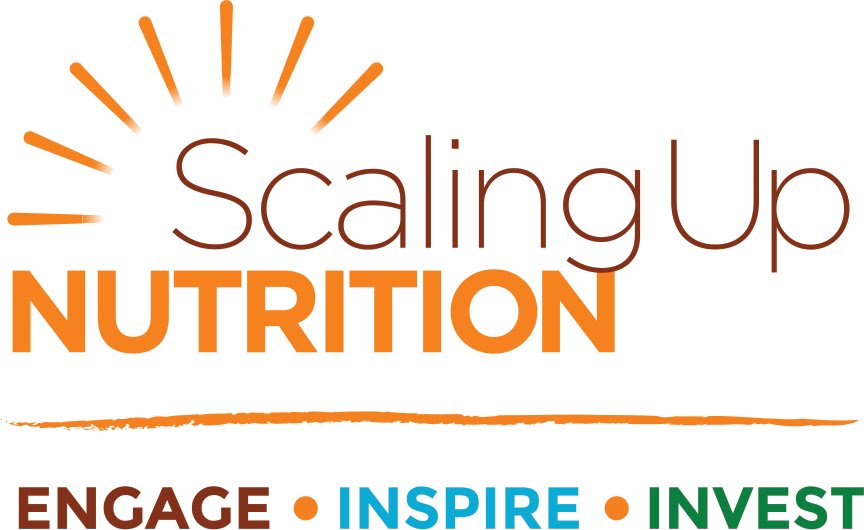 DATOS LINEA DE BASE
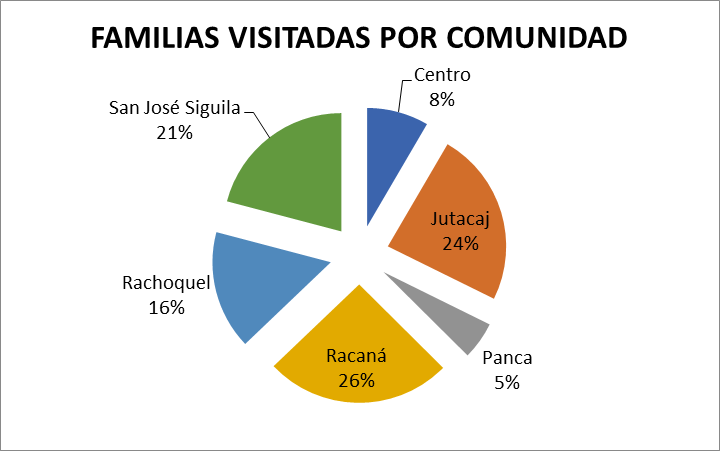 *Todas son caseríos de la aldea Xequemeyá, Momostenango, Totonicapán
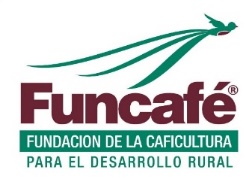 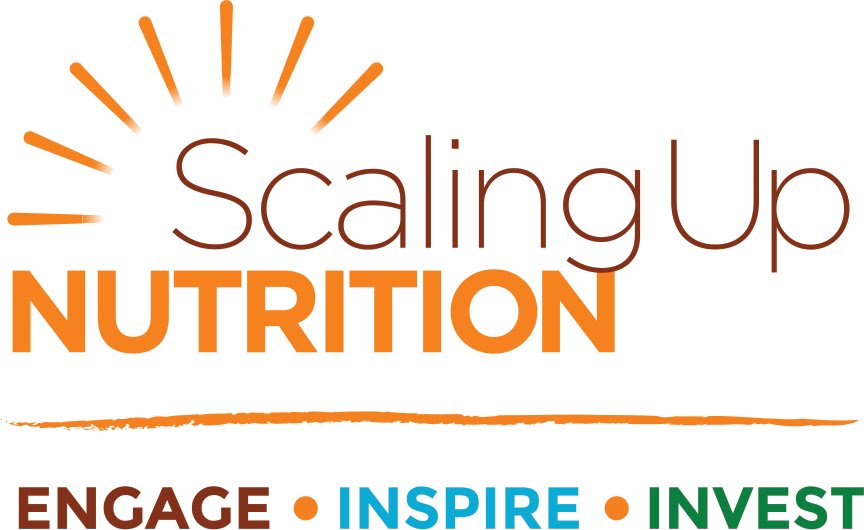 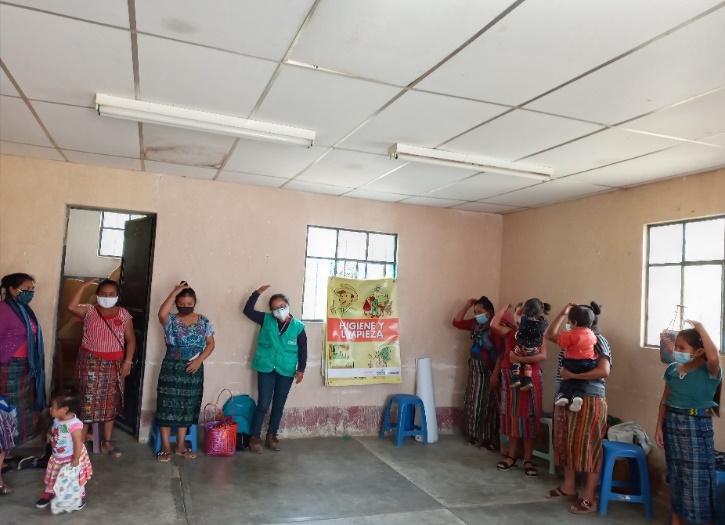 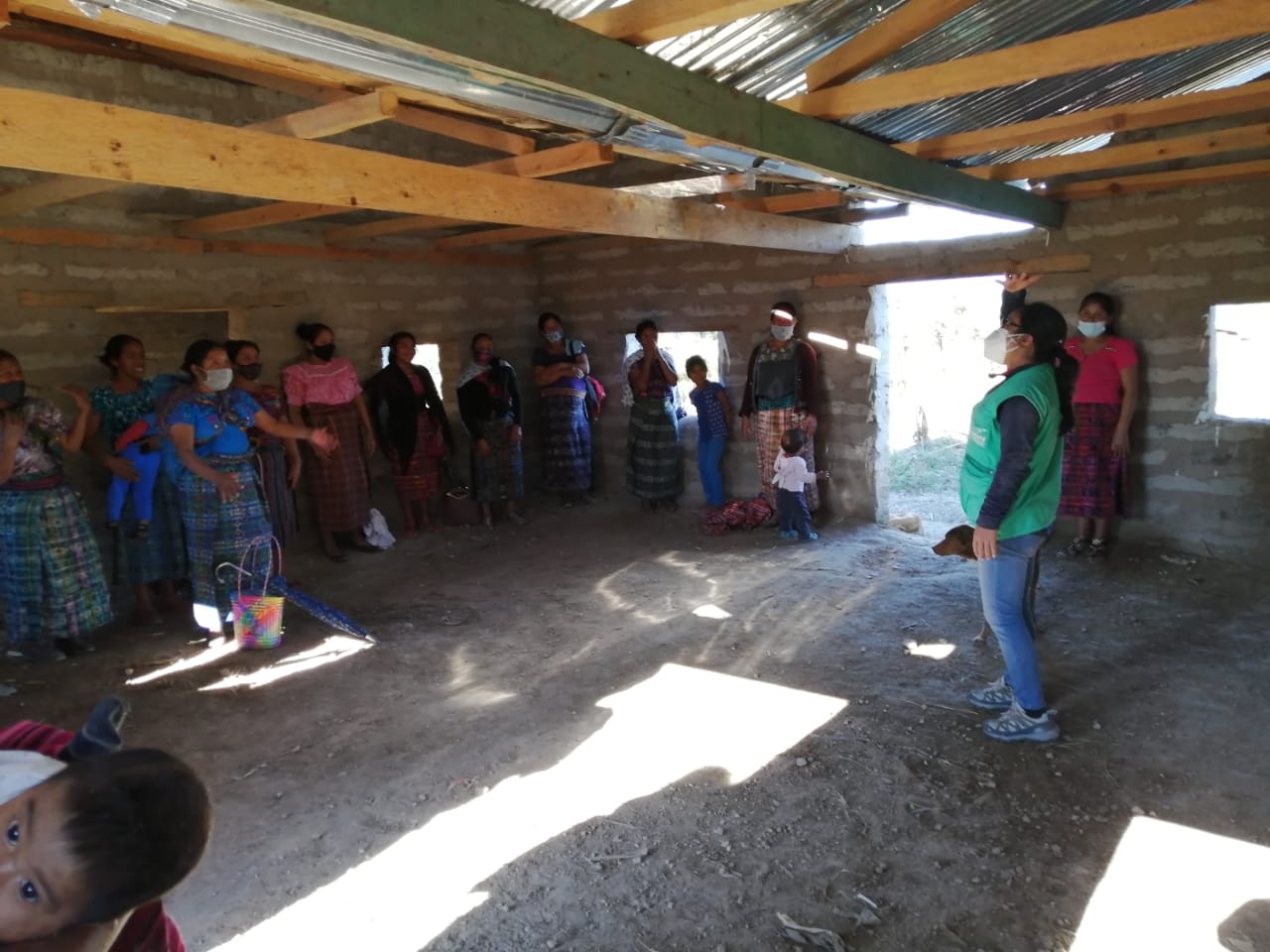 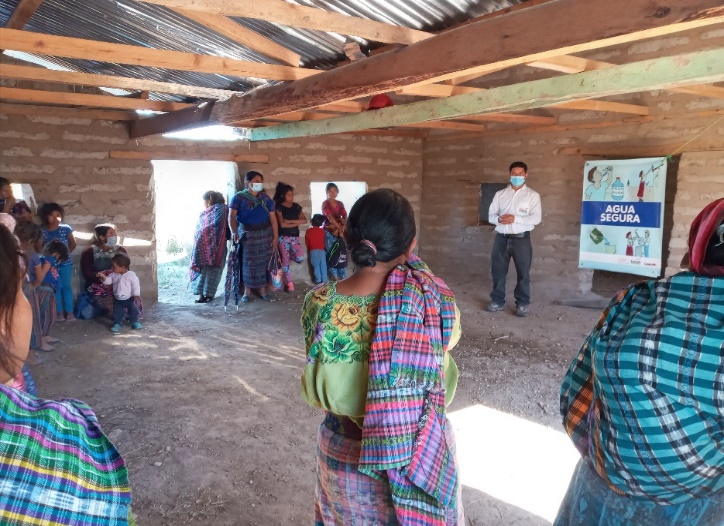 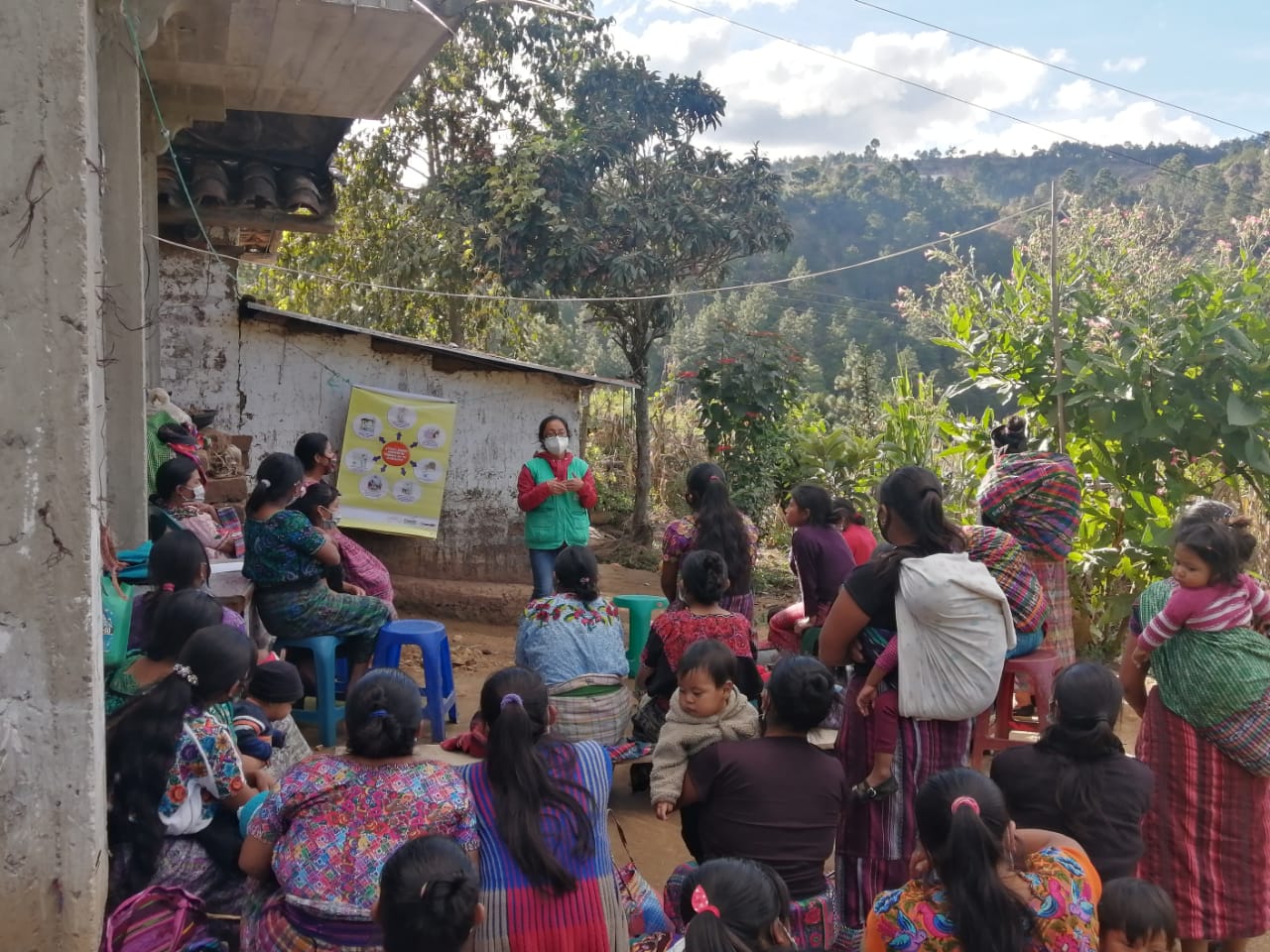 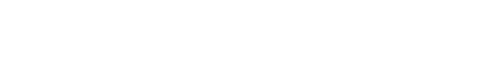 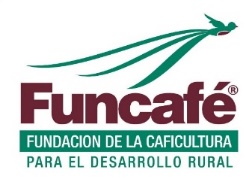 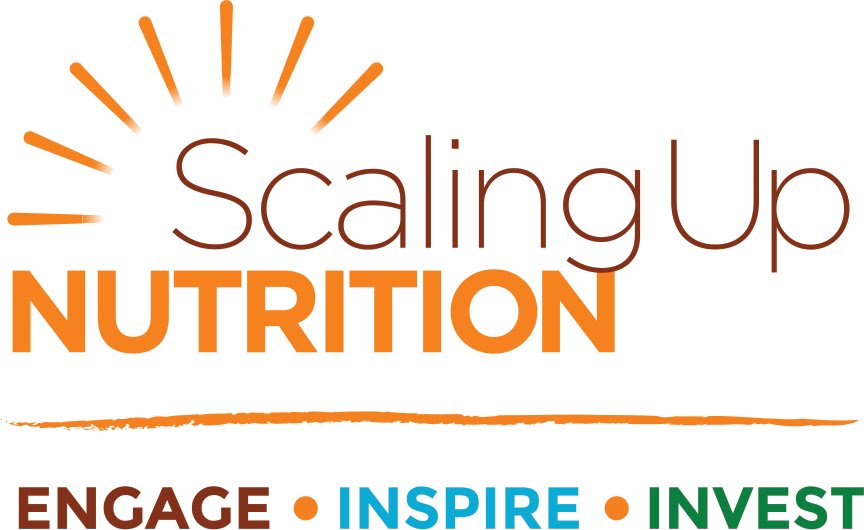 Capacitación a participantes en el Proyecto SUN en temas de Agua segura  e Higiene y limpieza en el hogar, de la aldea Xequemeyá, Momostenango, Totonicapán.
Objetivos Específicos
Actividades
Mapeo de actores (utilizar información que ya existe y ha generado SESAN en Conéctate Guate)
Conformación y capacitación del Comité Técnico SAN
Acompañamiento técnico para la conformación de la DIMUSAN
Acompañamiento al proyecto PiNN - CATIE/UE para el funcionamiento del sistema de información municipal de SAN
Talleres de trabajo para actualizar la política y plan de acción municipal de SAN
Capacitaciones a los miembros de COCOSAN para su conformación y participación activa
2
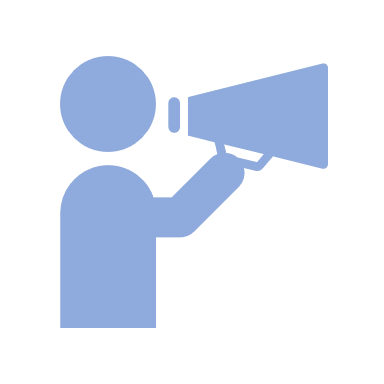 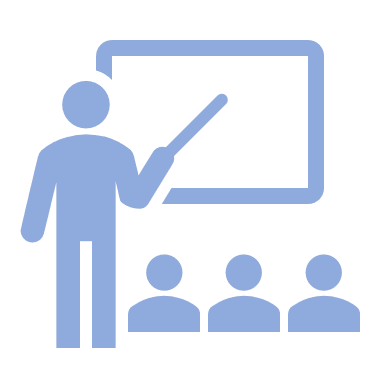 Fortalecer la gobernanza municipal y la comunicación en SAN
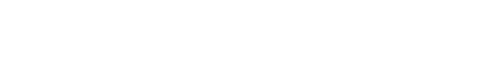 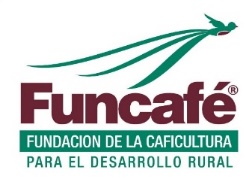 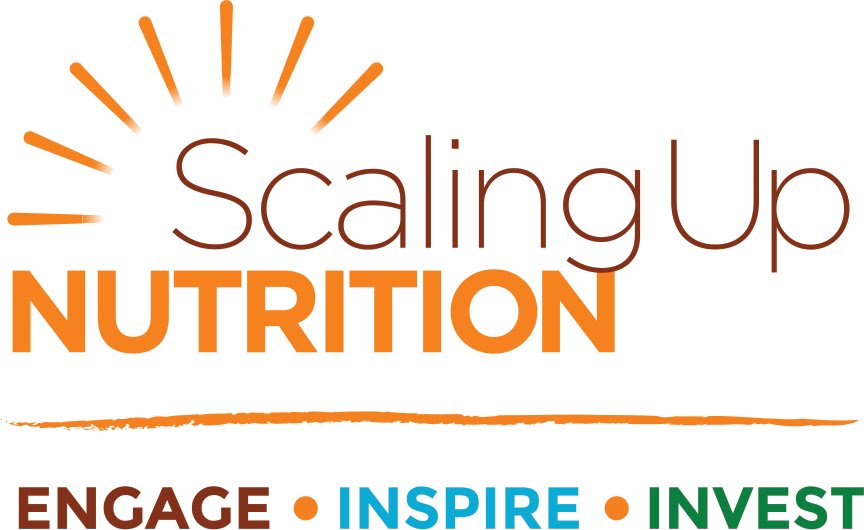 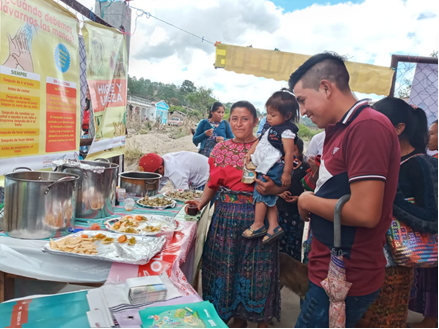 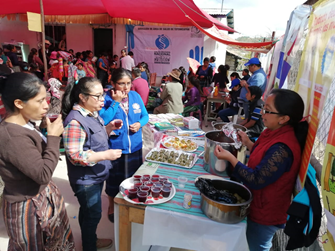 Participación en jornada de la Gran Cruzada Nacional Por la Nutrición
Presentación de Stand con acciones para promover hogar Saludable y alimentos nutritivos a través de preparaciones de hierbas nativas y hortalizas. 
En Racaná y Rachoquel de Xequemeyá, Momostenango, Totonicapán.
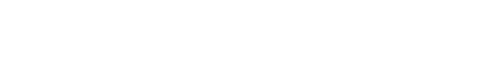 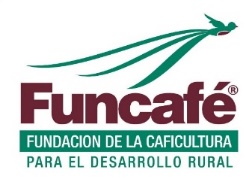 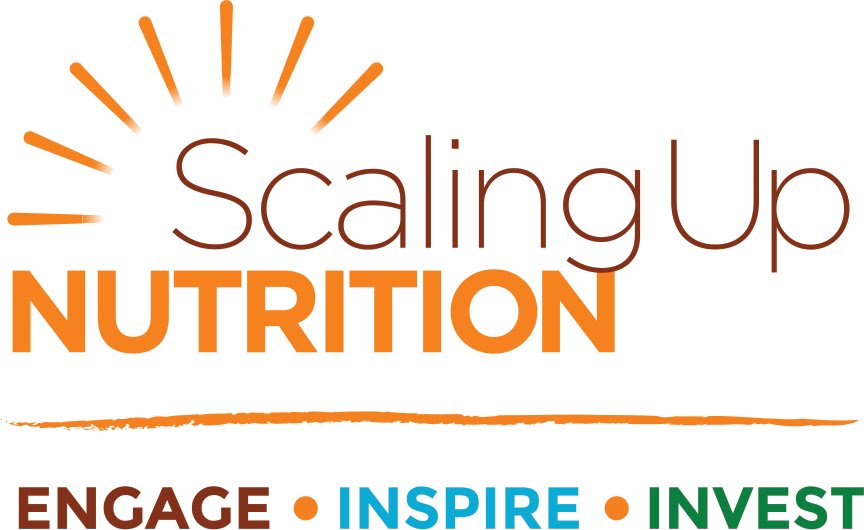 Objetivos Específicos
Actividades
3
Presentación de avances del proyecto a las sesiones de CODESAN
Capacitaciones a municipalidades de la CODESAN de Totonicapán que priorizan trabajar su Plan de Acción SAN
Presentación de resultados del proyecto en reunión ordinaria del CONASAN
Presentación de resultados del proyecto a municipalidades de otros departamento de Guatemala
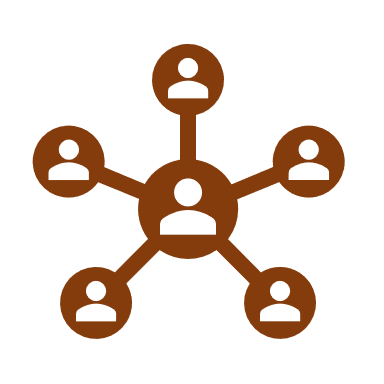 Compartir la experiencia a nivel subnacional y nacional
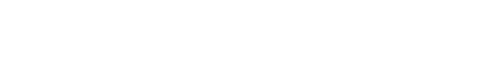 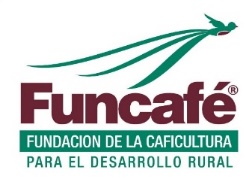 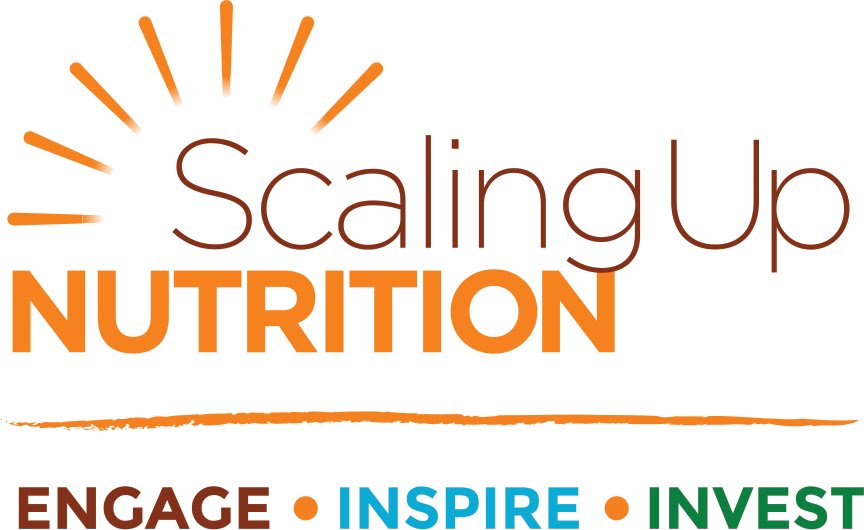 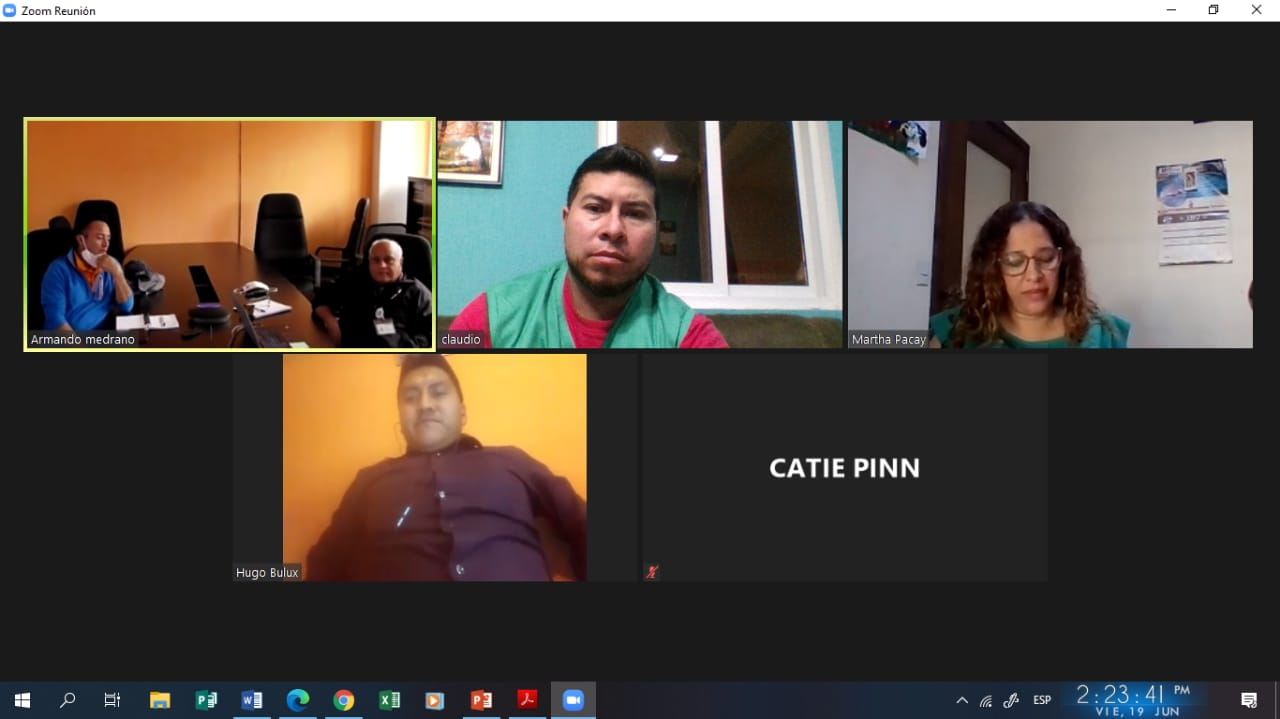 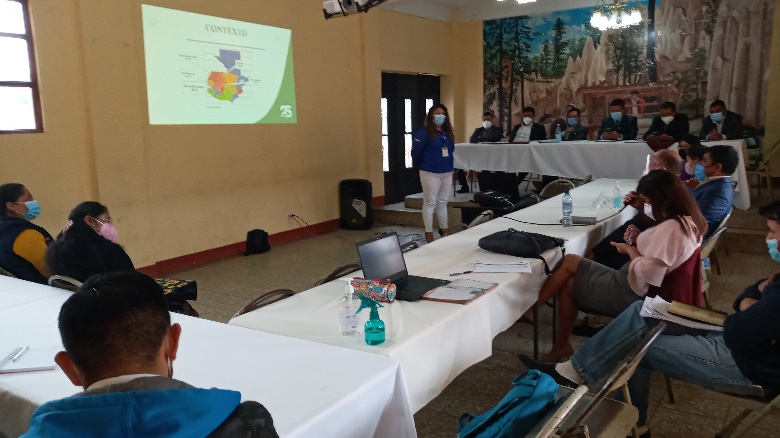 Taller de gobernanza municipal e intercambio con otras municipalidades de Totonicapán
Reunión virtual con equipo de SESAN, para identificar Municipios con voluntad política para Gobernanza en SAN en el departamento de Totonicapán.
Entrega de insumos de Prevención al COVID-19 para fortalecer el Sistema de Salud Comunitario de Momostenango, Totonicapán
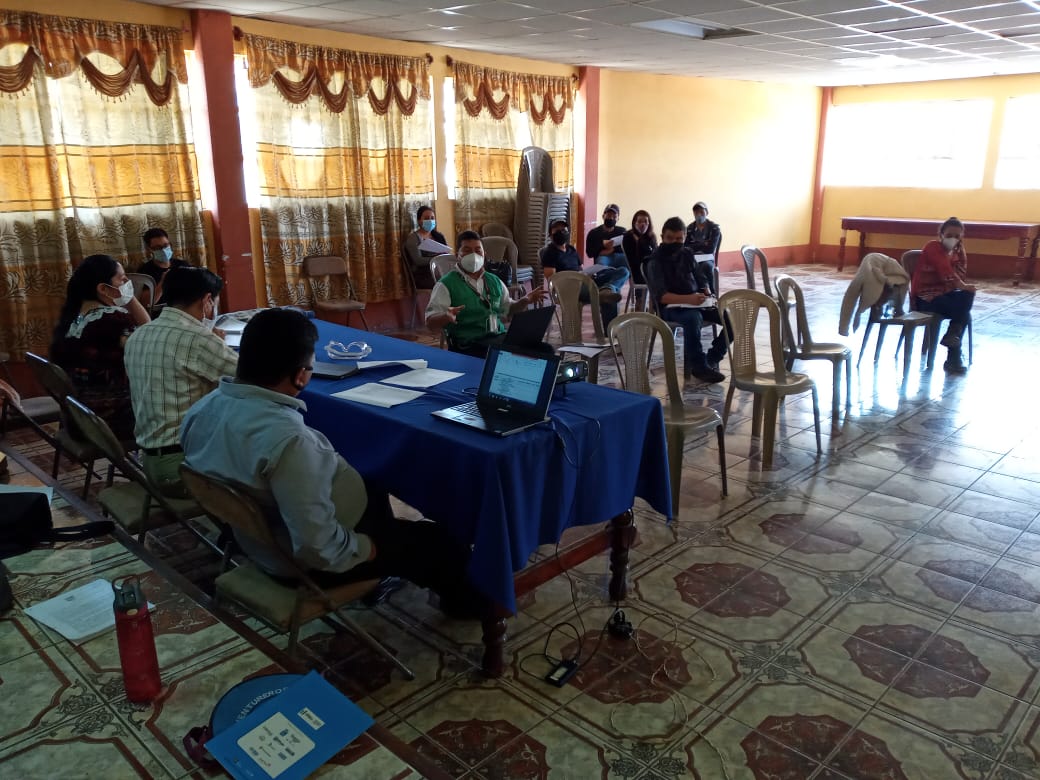 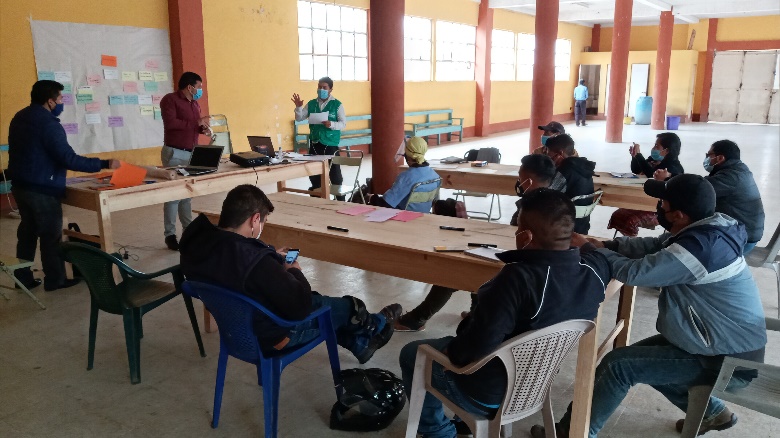 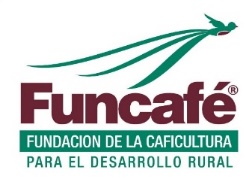 Participación en reuniones de COMUSAN, Santa María Chiquimula, Totonicapán
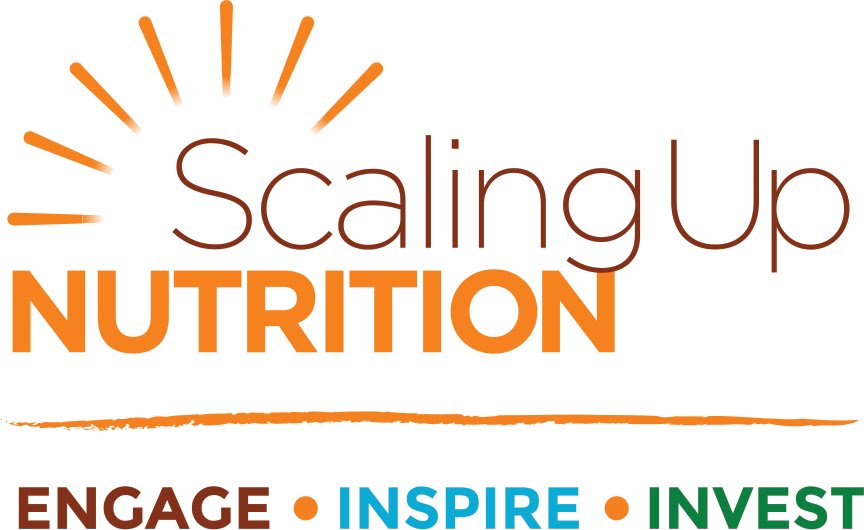 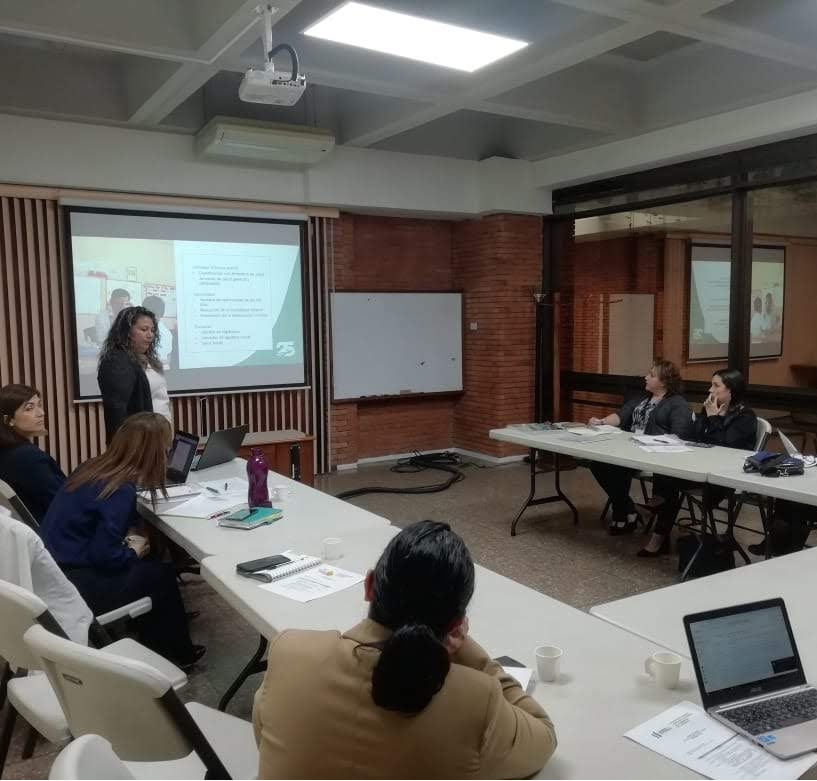 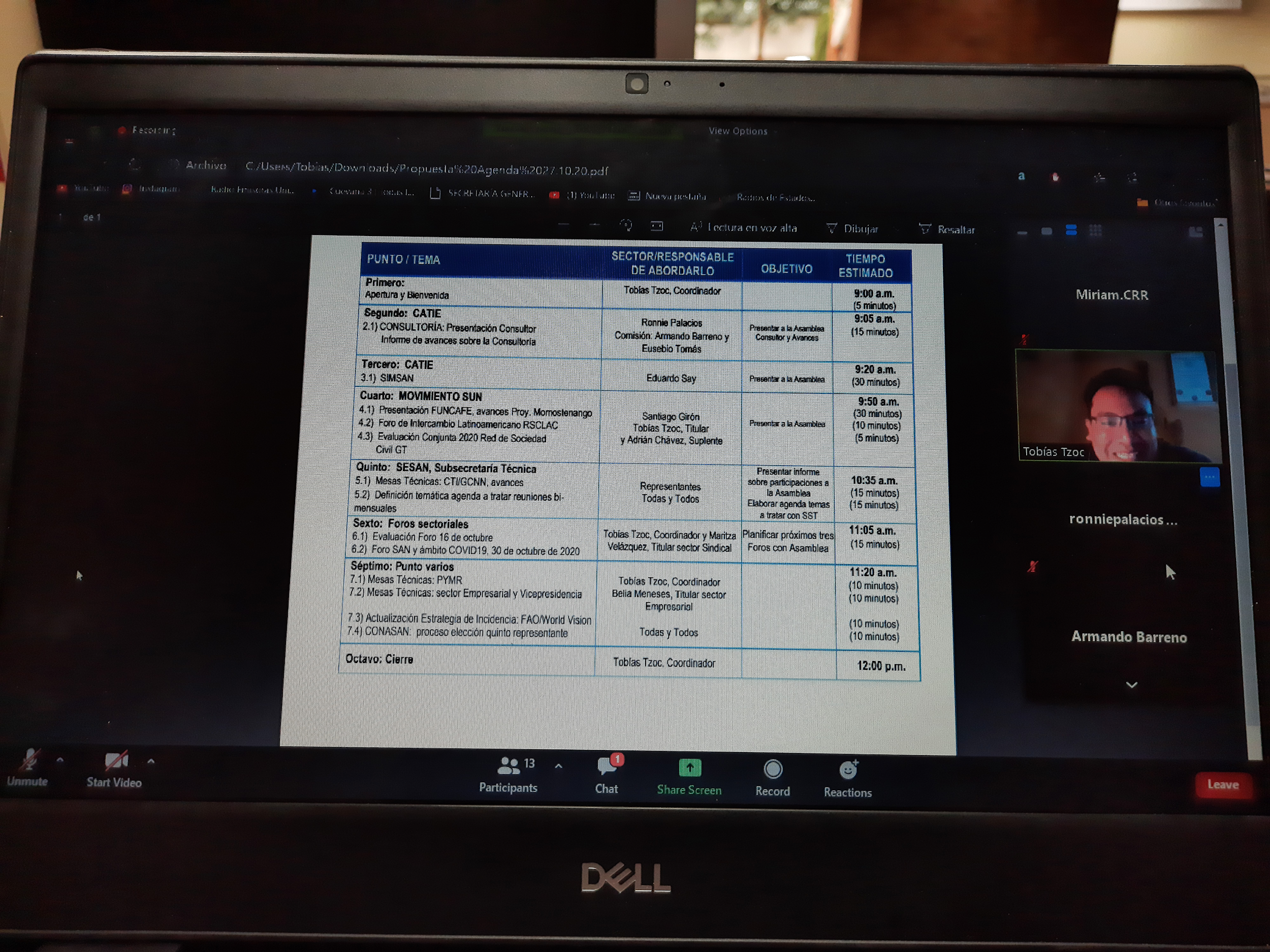 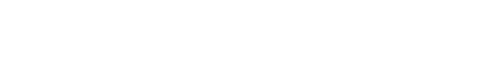 Presentación a diferentes actores de CONASAN (Red de Academia e Investigación del MSUN, Alianza Por la Nutrición, SESAN, INCOPAS, otros)
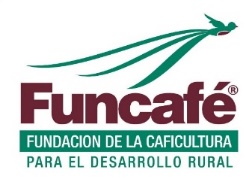 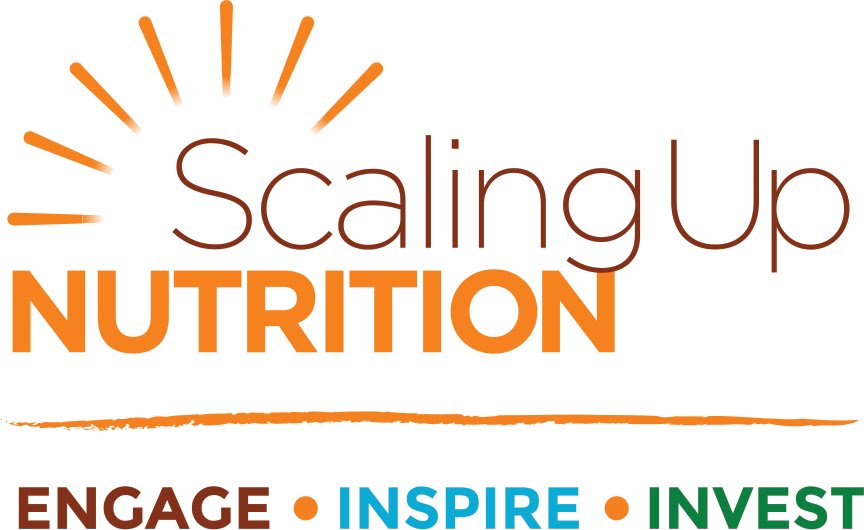 Entrega de 115 raciones de alimentos para familias con niños con DA y discapacitados a:
-Distrito del área de salud de Momostenango
-Distrito del área de San Vicente Buenabaj de Momostenango
-Asociación Luz y Vida de atención a niños discapacitados

*En estrecha coordinación con MSPAS, SESAN y la Municipalidad de Momostenango.
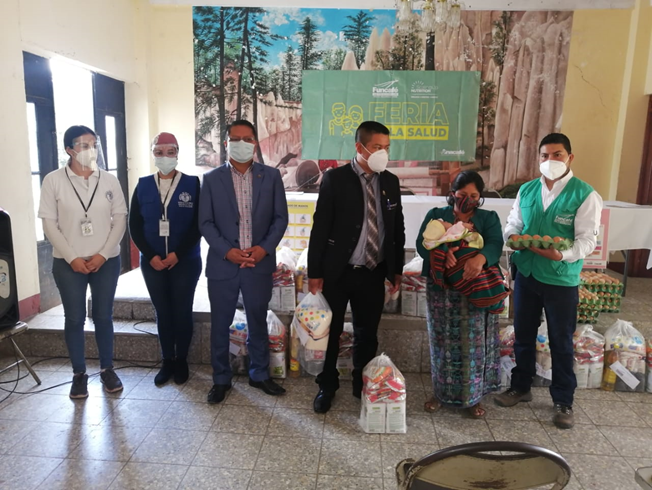 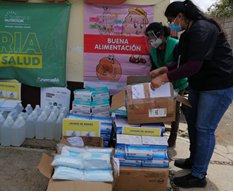 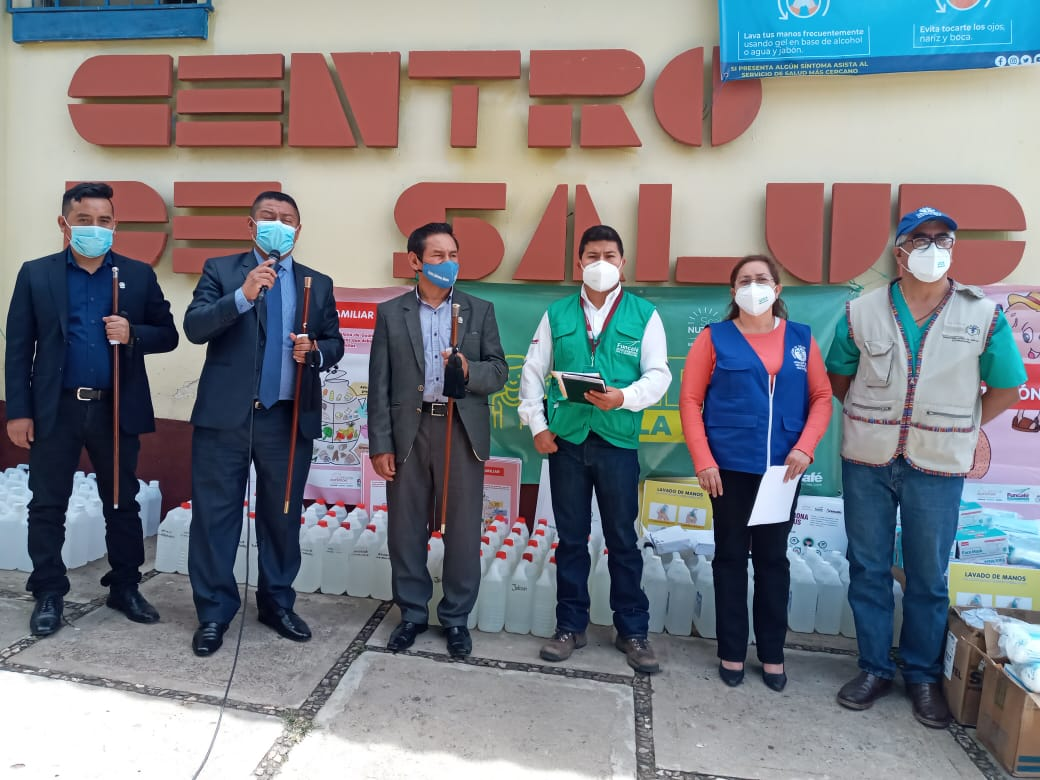 Entrega de insumos de Prevención al COVID-19 para fortalecer el Sistema de Salud Comunitario de Momostenango, Totonicapán
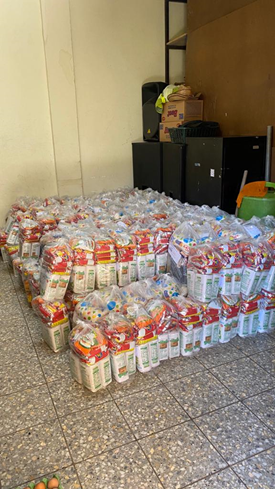 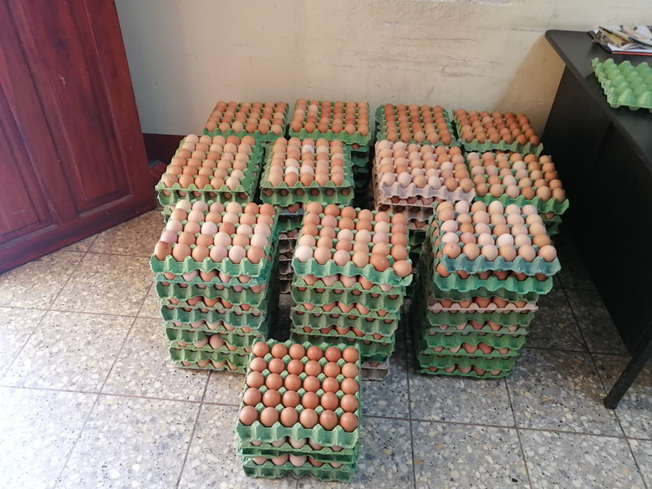 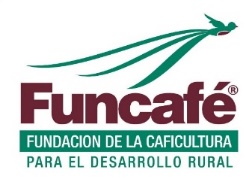 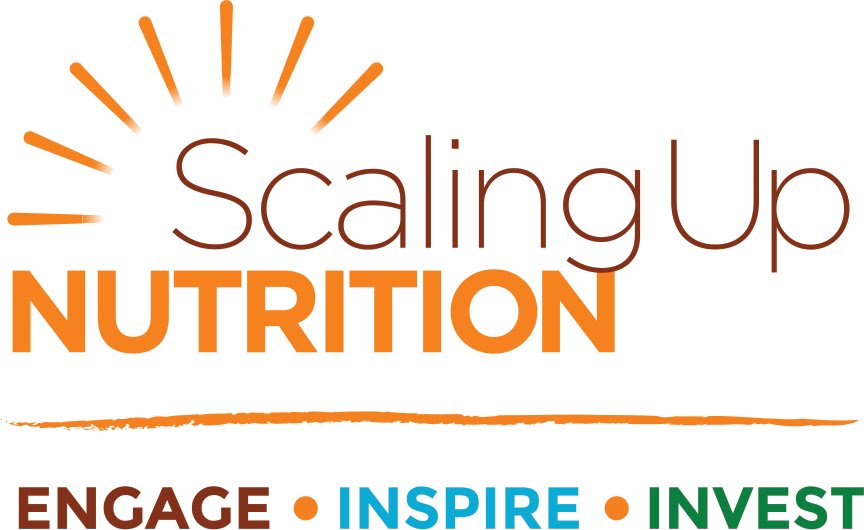 Muchas gracias!!
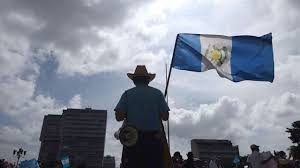 Guatemala, enero 2021